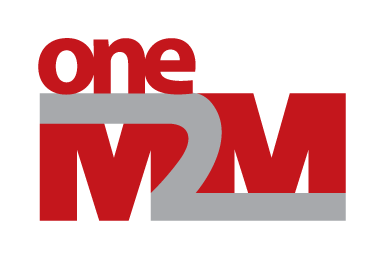 SDS Status Report to TP65
Group Name: oneM2M SDS
Source: Peter Niblett, SeungMyeong Jeong, Wei Zhou
Meeting Date: 2024-06-24 to 2023-06-28
Summary
7 new CRs have been agreed for TS-0001, TS-0004, TS-0022
Release 5 version of TS-0008 now started
Incorporates new approach to CoAP options
TS-0020 (web sockets) is now converted to Markdown
10 agreed contributions are now pending waiting for other Rel-5 specs to be started
Work has progressed on TR-0071 (Integrating NGSI-LD API)
Work on TR-0063 (Effective IoT communication) has restarted 
116 issues currently open, 86 have been closed
SDS WI Status
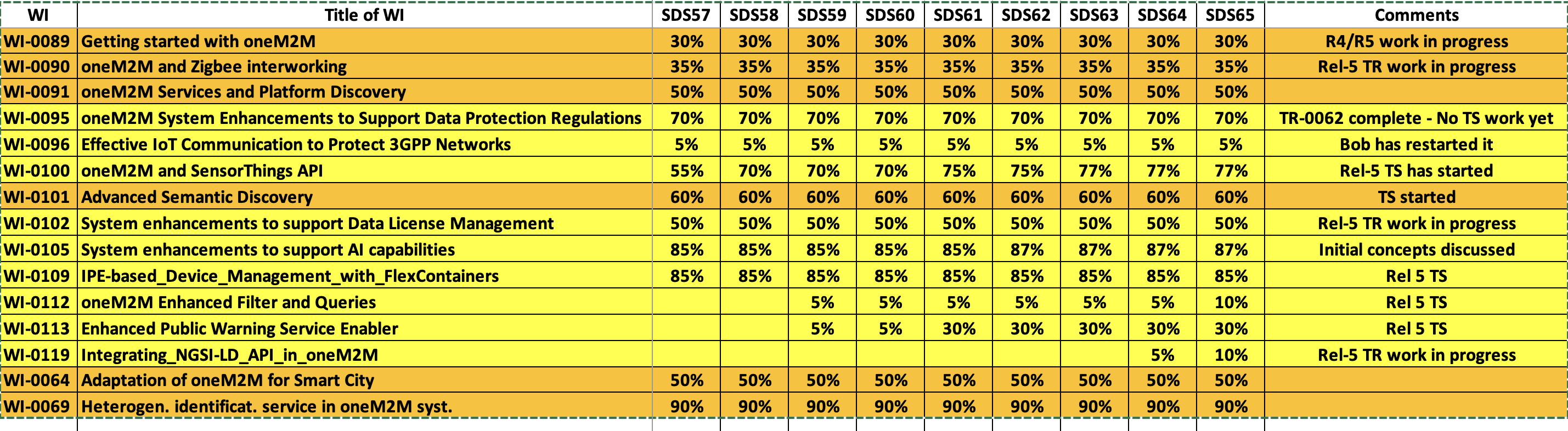 Complete
On track
Running behind schedule
Work has stalled
Items for Decision
CR Packs:
TS-0001 – TP-2024-0060 – 00-R2, 00-R3, 01-R4, 04-R5  =  5
TS-0004 – TP-2024-0061 – 00-R2, 00-R3, 01-R4, 00-R5  =  1
TS-0022 – TP-2024-0062 – 00-R2, 00-R3, 01-R4, 00-R5  =  1
4
Conference Calls
© 2023 oneM2M Partners							5